Выставка цветов 2010
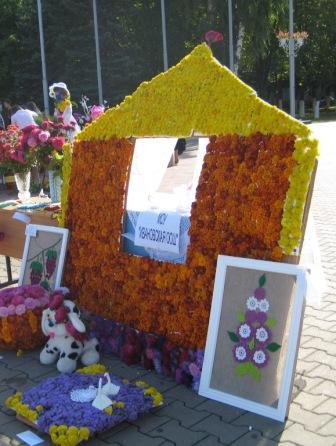 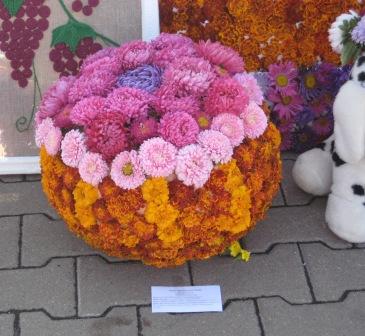 Лебеди – городу лебединцев.
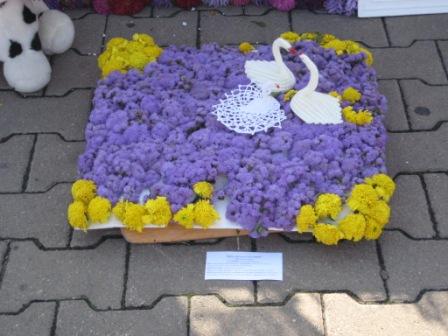 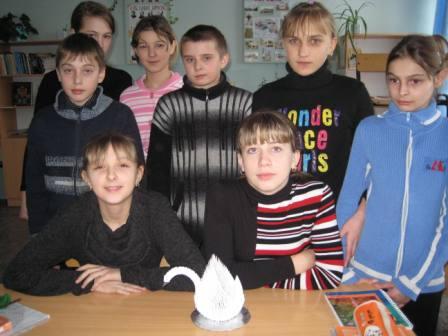 Все краски осени
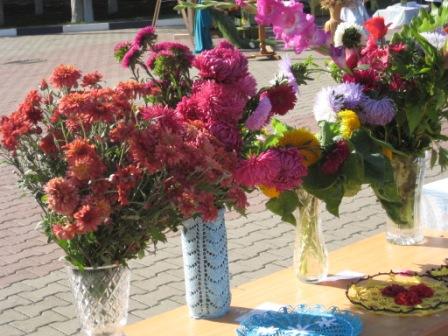 Цветочное подворье
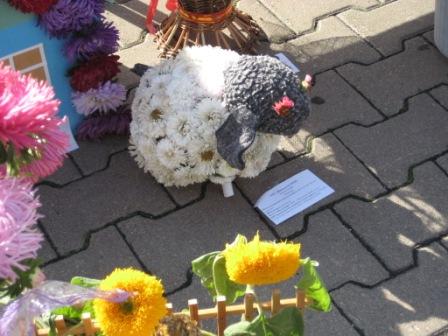 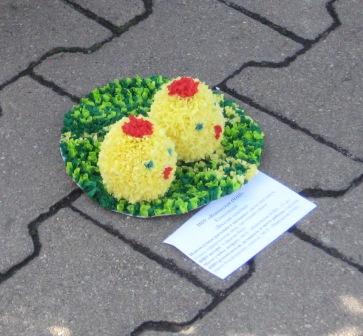 Наша выставка понравилась горожанам
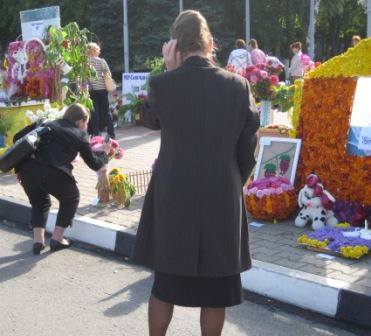